Mrs. Mann’s 
Second Grade News
November 13-17
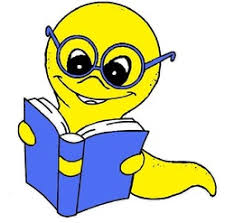 Homework for the Week
Read daily and sign Reading Log. 

Practice Math Facts  and Fry phrases daily  

Math practice page due Friday

Spelling Words:  
R-controlled  Words:
arm, star, marble, smart, north, short, sport, her, paper, purple, turn, chirp, birthday
Classroom Learning Goals

Math:  We will add up to four two-digit numbers and subtract two-digit numbers using mental strategies and algorithms based on knowledge of place value and properties of operations. This week will begin to regroup when adding 2 and 3 digit numbers, like 25 + 57 =
 Reading:  Students will continue to identify the main idea in a text and distinguish it from the topic.  

Social Studies/Science: Students will explain the significance of various community, state, and national celebrations such as Thanksgiving and the differences between Native Americans and Pilgrims.
.
Important Dates:    Fall Picture retakes November 15
Thanksgiving Holiday November 20-24
Specials Schedule  2:00-2:45
Monday: Ready Bodies                Tuesday: Technology
Wednesday and Thursday : PE       Friday:  Music